Figure 4. Experiment 1: RTs and Errors to images of familiar and unfamiliar faces. Participants were asked to indicate ...
Cereb Cortex, Volume 23, Issue 2, February 2013, Pages 370–377, https://doi.org/10.1093/cercor/bhs024
The content of this slide may be subject to copyright: please see the slide notes for details.
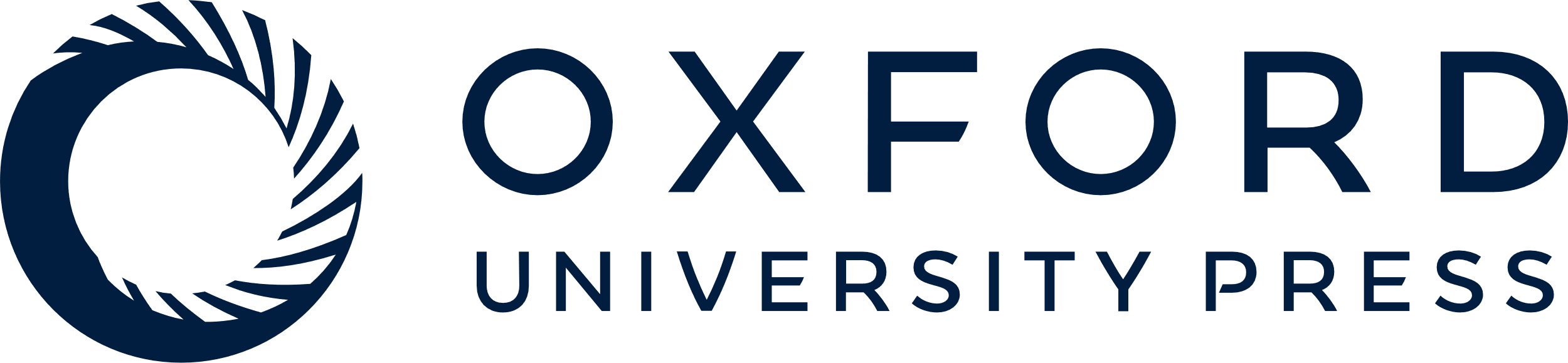 [Speaker Notes: Figure 4. Experiment 1: RTs and Errors to images of familiar and unfamiliar faces. Participants were asked to indicate whether a pair of successively presented images was from the same or a different identity. The images were either identical (same image), different images of the same person (different image), or images of different people (different identity). The largest difference between familiar and unfamiliar faces occurred when participants responded to different images of the same person. Error bars represent ±standard error across participants, *P < 0.05, **P < 0.01.


Unless provided in the caption above, the following copyright applies to the content of this slide: © The Authors 2012. Published by Oxford University Press.This is an Open Access article distributed under the terms of the Creative Commons Attribution Non-Commercial License (http://creativecommons.org/licenses/by-nc/3.0), which permits unrestricted non-commercial use, distribution, and reproduction in any medium, provided the original work is properly cited.]